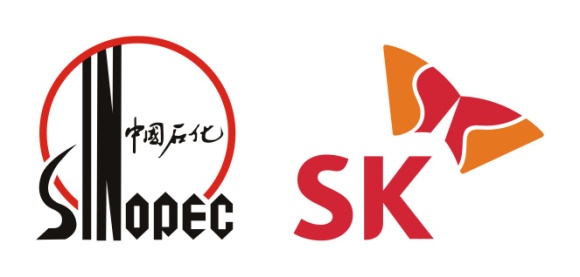 中韩石化2022年第一季度
环境信息公开
安全环保部
中    韩    （武   汉）   石   油   化   工   有   限   公   司
Sinopec-SK (Wuhan) Petrochemical Company Limited
一、基础信息一览表
二、废气排放信息一览表(2022Q1)
三、各废气污染物排放量统计
四、废水排放信息一览表(2022Q1)
五、噪声排放信息一览表(2022Q1)
六、固废排放信息一览表(2022Q1)
七、现有主要环保设施一览表
八、环评及验收信息一览表
九、环境突发事件应急信息一览表
十、其他环境信息一览表
Contents
目 录
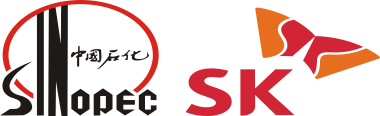 一、基础信息一览表
2022/4/23
中    韩  （武  汉）  石   油    化    工    有    限    公    司
   Sinopec-SK (Wuhan) Petrochemical Company Limited
3
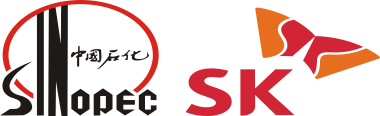 一、基础信息一览表
2022/4/23
中    韩  （武  汉）  石   油    化    工    有    限    公    司
   Sinopec-SK (Wuhan) Petrochemical Company Limited
4
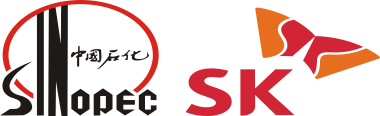 二、废气排放信息一览表(2022Q1)
1.炼油片区
中    韩  （武  汉）  石   油    化    工    有    限    公    司
   Sinopec-SK (Wuhan) Petrochemical Company Limited
5
二、废气排放信息一览表(2022Q1)
中	韩 （武 汉） 石 油	化	工	有	限	公	司
Sinopec-SK (Wuhan) Petrochemical Company Limited
6
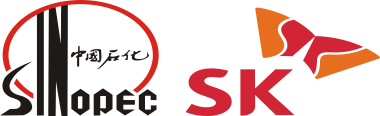 二、废气排放信息一览表(2022Q1)
2.化工片区
2022/4/23
中    韩  （武  汉）  石   油    化    工    有    限    公    司
   Sinopec-SK (Wuhan) Petrochemical Company Limited
7
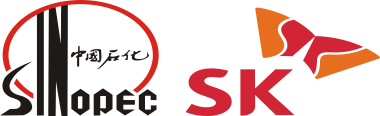 二、废气排放信息一览表(2022Q1)
2022/4/23
中    韩  （武  汉）  石   油    化    工    有    限    公    司
   Sinopec-SK (Wuhan) Petrochemical Company Limited
8
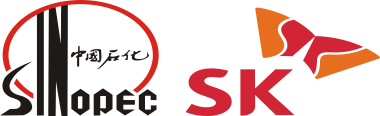 三、各废气污染物排放量统计
1.炼油片区
2.化工片区
2022/4/23
中    韩  （武  汉）  石   油    化    工    有    限    公    司
   Sinopec-SK (Wuhan) Petrochemical Company Limited
9
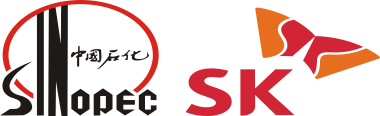 四、废水排放信息一览表(2022Q1)
1.炼油片区
中    韩  （武  汉）  石   油    化    工    有    限    公    司
   Sinopec-SK (Wuhan) Petrochemical Company Limited
10
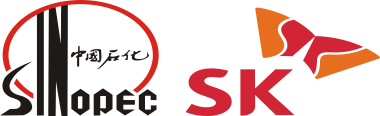 四、废水排放信息一览表(2022Q1)
2.化工片区
2022/4/23
中    韩  （武  汉）  石   油    化    工    有    限    公    司
   Sinopec-SK (Wuhan) Petrochemical Company Limited
11
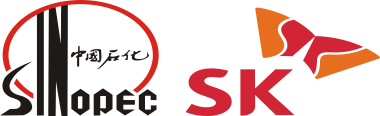 五、厂界噪声排放信息一览表(2022Q1)
中    韩  （武  汉）  石   油    化    工    有    限    公    司
   Sinopec-SK (Wuhan) Petrochemical Company Limited
12
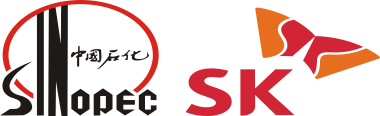 六、固废排放信息一览表(2022Q1)
2022/4/23
中    韩  （武  汉）  石   油    化    工    有    限    公    司
   Sinopec-SK (Wuhan) Petrochemical Company Limited
13
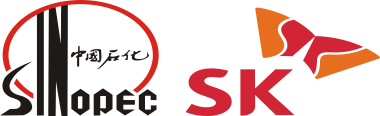 七、现有主要环保设施一览表
2022/4/23
中    韩  （武  汉）  石   油    化    工    有    限    公    司
   Sinopec-SK (Wuhan) Petrochemical Company Limited
14
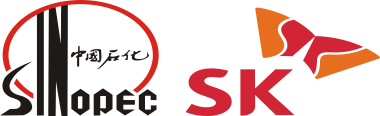 八、环评及验收信息一览表
2022/4/23
中    韩  （武  汉）  石   油    化    工    有    限    公    司
   Sinopec-SK (Wuhan) Petrochemical Company Limited
15
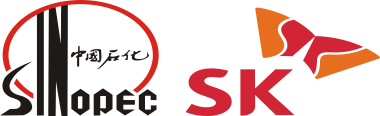 九、环境突发事件应急信息一览表
2022/4/23
中    韩  （武  汉）  石   油    化    工    有    限    公    司
   Sinopec-SK (Wuhan) Petrochemical Company Limited
16
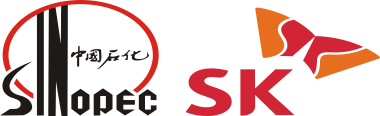 十、其他环境信息一览表
其他企业基本信息、排污信息及污染物监测信息等详见湖北省生态环境厅企业自行监测信息发布平台：http://59.172.208.45:8099/epsm
2022/4/23
中    韩  （武  汉）  石   油    化    工    有    限    公    司
   Sinopec-SK (Wuhan) Petrochemical Company Limited
17